Čistění dat. Rozložení kategorizovaných dat. Rozložení spojitých dat a jejich charakteristiky.
ZUR357 Statistická analýza dat  -- 
12. října 2017
Zobrazení dat – čištění datfrekvenční tabulky
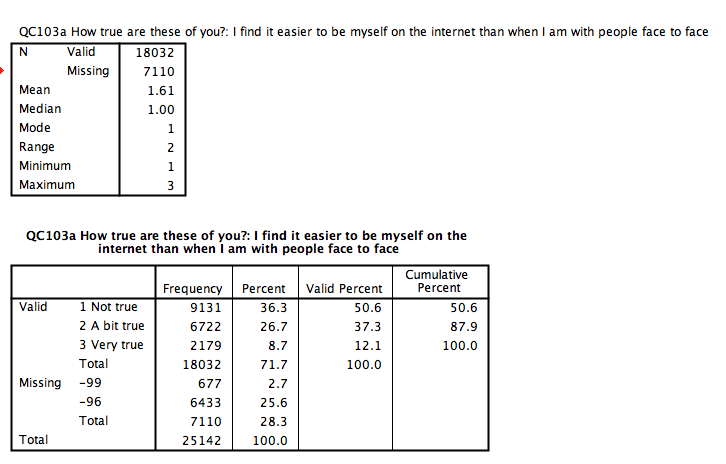 Zobrazení dat – čištění datfrekvenční tabulky
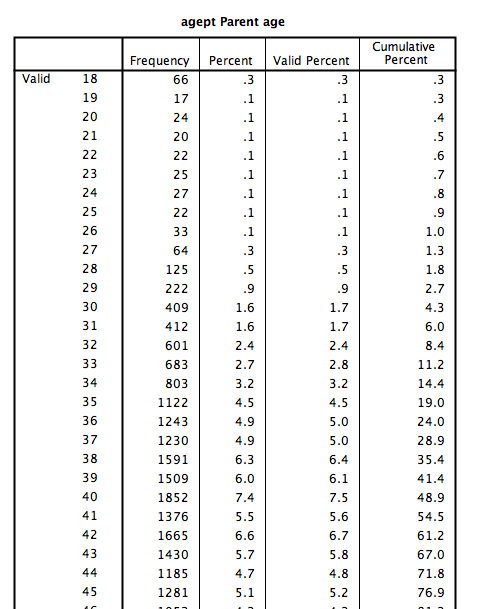 Zobrazení dat – čištění datGRAFY
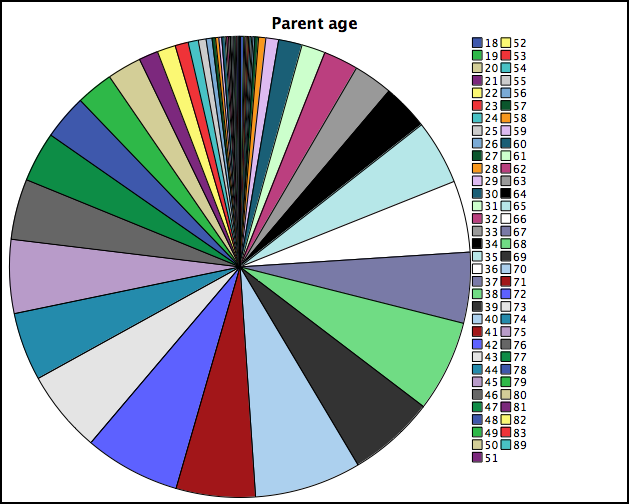 Zobrazení dat – čištění datGRAFY
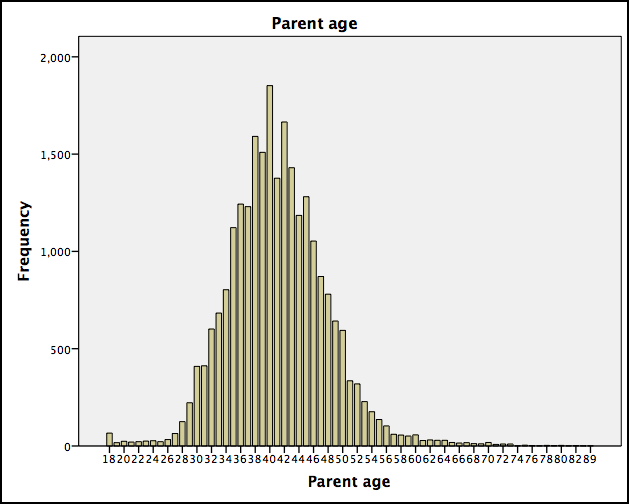 Zobrazení dat – čištění datGRAFY
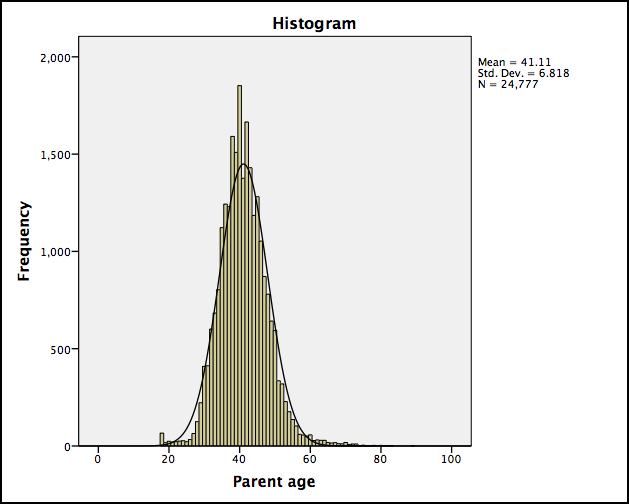 Deskriptivní statistika
vypovídá o rozložení (distribuci) hodnot v rámci analyzovaného datového souboru
Rozložení dat – absolutní, relativní a kumulativní četnosti
míry centrální tendence:
Modus (Mo)
Nejčetnější hodnota
Medián (Mdn)
Střední hodnota
Aritmetický průměr (M; X)
míry disperze:
Rozsah (R)
Rozptyl (variance; S2 )
Standardní (směrodatná) odchylka (S)
Šikmost a špičatost
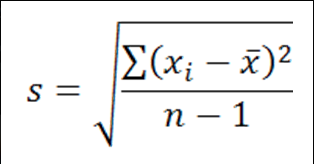